Student October Data Validation Training 2024-2025
Brooke WenzelStudentOctober@cde.state.co.us
1
Timeline
2
Data Collection and Cleanup Phase Timeline
3
Duplicate Count Phase Timeline
General Duplicate Count Process
Begins once all districts have submitted their Student October Snapshot to CDE, Friday, November 8th 
~3 business days after running the duplicate process Duplicate Documentation is due to The CDE School Auditing Office
~2 business days after documentation received decisions will be sent to districts
Signature Page
Due Friday, December 6th: Signed by Secretary of Board of Education AND the Chief Financial Officer 
If your district needs an extension, please send Student October Collection lead an email with the day when your School Board Secretary will be able to sign the form
4
Data Accuracy
5
Ensure Accurate Data
How to ensure your data is accurate?
6
Some More Tips for Accurate Data Reporting
Data respondents should be coordinating with their district/LEA business officials 
Prior to finalizing Student October Count data, districts should review, at a minimum, the counts that will be used to determine Total Program funding.  This includes:
FTE counts by grade
Free and Reduced-Price lunch counts for all funded students
New: English language learner counts (language proficiency of NEP or LEP)



*Please note that comparisons between current year data and prior year data should be made to ensure that districts are accurately reporting these counts.  Once the data collection is closed, no additional changes can be made until the School Auditing Office conducts the pupil and at-risk count compliance audit (usually 2-5 years after the data is finalized).
7
Transfer Enrollment Exceptions
8
Funding Requirement: Transfer Enrollment Exceptions
Students enrolling after the pupil enrollment count date, but before the end of the 11-day count period, may be eligible for funding if they meet the requirements for one of the transfer enrollment exceptions:
Within-District Transfers
Within-State Transfers
Out-of-State Transfers
Submit Transfer Enrollment Exceptions for these students
Template can be found on the Student October Website under “Templates”
9
Out-of-State Transfer Enrollment Exceptions
Out-of-State Transfer Enrollment Exceptions  (1 CCR 301-39 (5.04)(1))
If a student moves to Colorado (from another state or country) within 30 days prior to the applicable count date and enrolls in a district after the applicable count date, but before the end of the 11-day count period, the student may be eligible for funding if:
The student establishes enrollment and attendance at the receiving district prior to the end of the 11-day count period, AND
The student has a schedule at the receiving district prior to the end of the 11-day count period.
New: A sample Out of State Transfer Enrollment Eligibility Sample Form is available as a Word document on the Pupil Count page.
10
Transfer Enrollment Exceptions Template
What does it look like?
Make sure your comments explain why you can include the student!
Different template than normal exceptions. Template can be found on Student October Website.
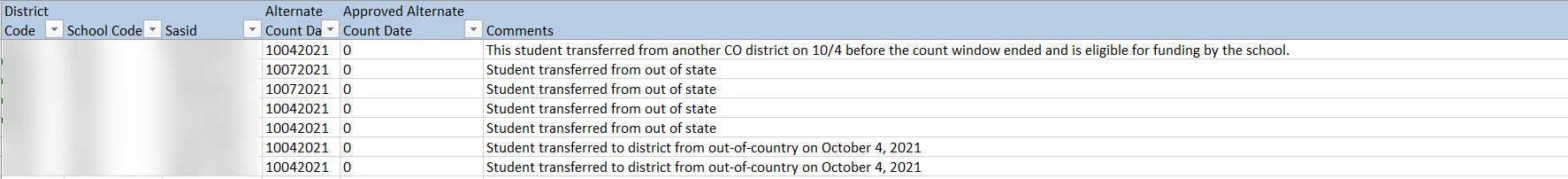 11
CEDAR/Cognos Reports
12
Logging Into Cognos
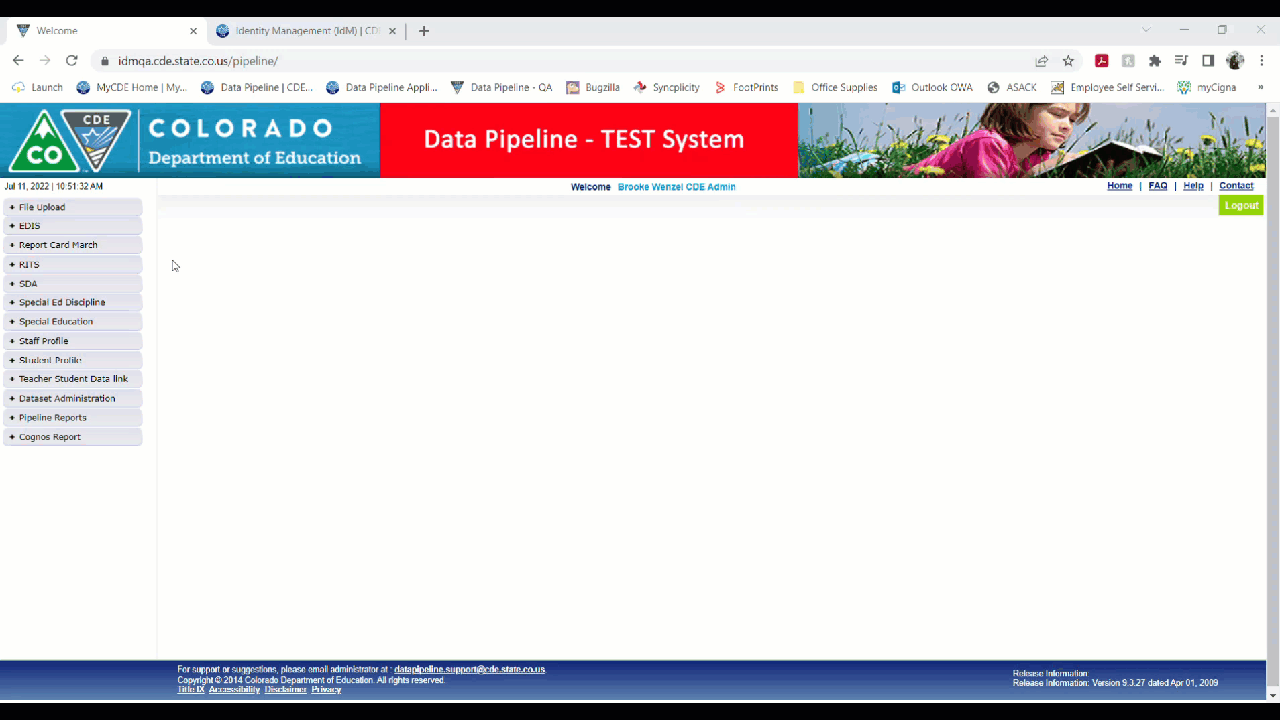 13
Student Interchange/Student October Reports
14
Data Validation and Cognos Reports
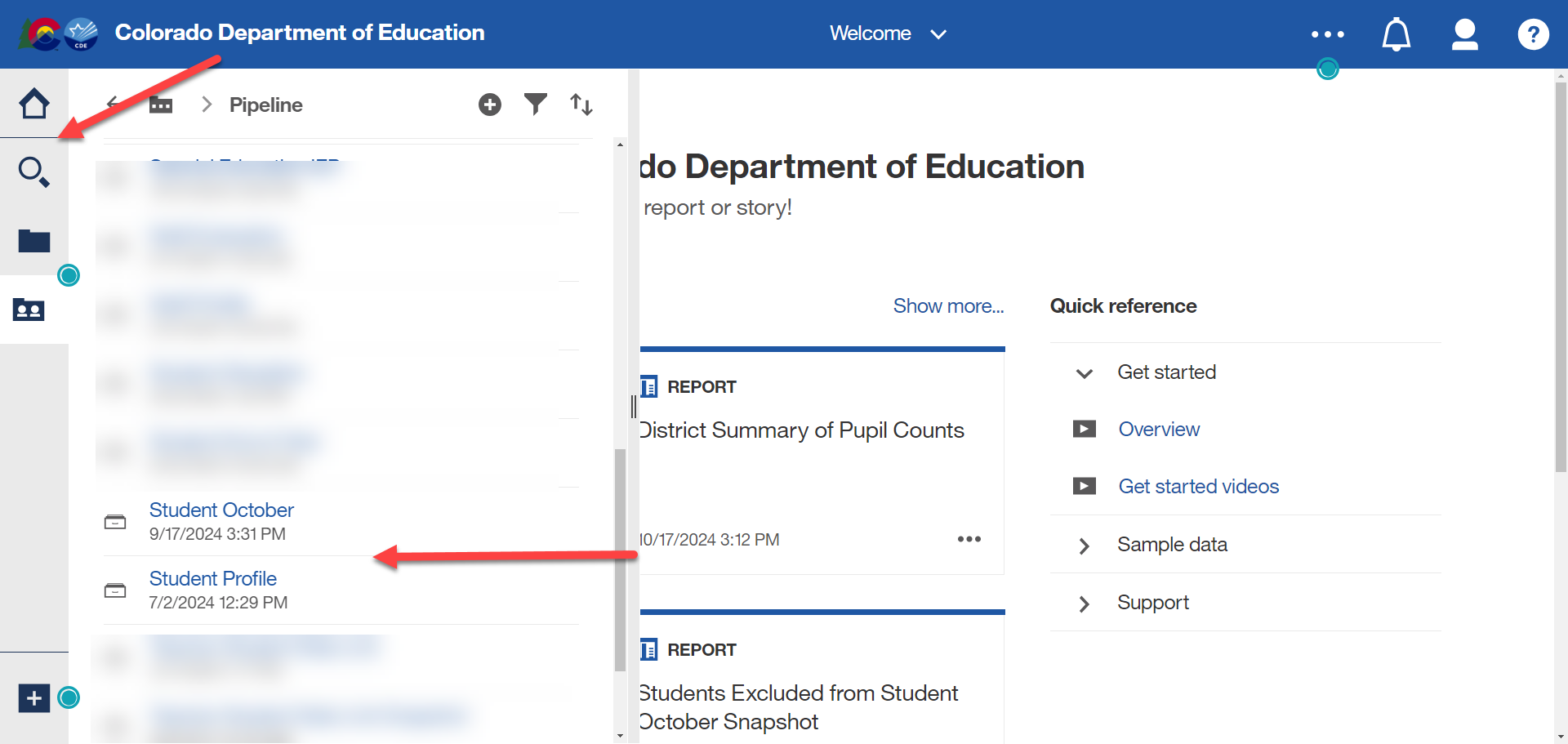 More Information About Cognos -> Cognos Report Guide
15
Cognos Report Guide
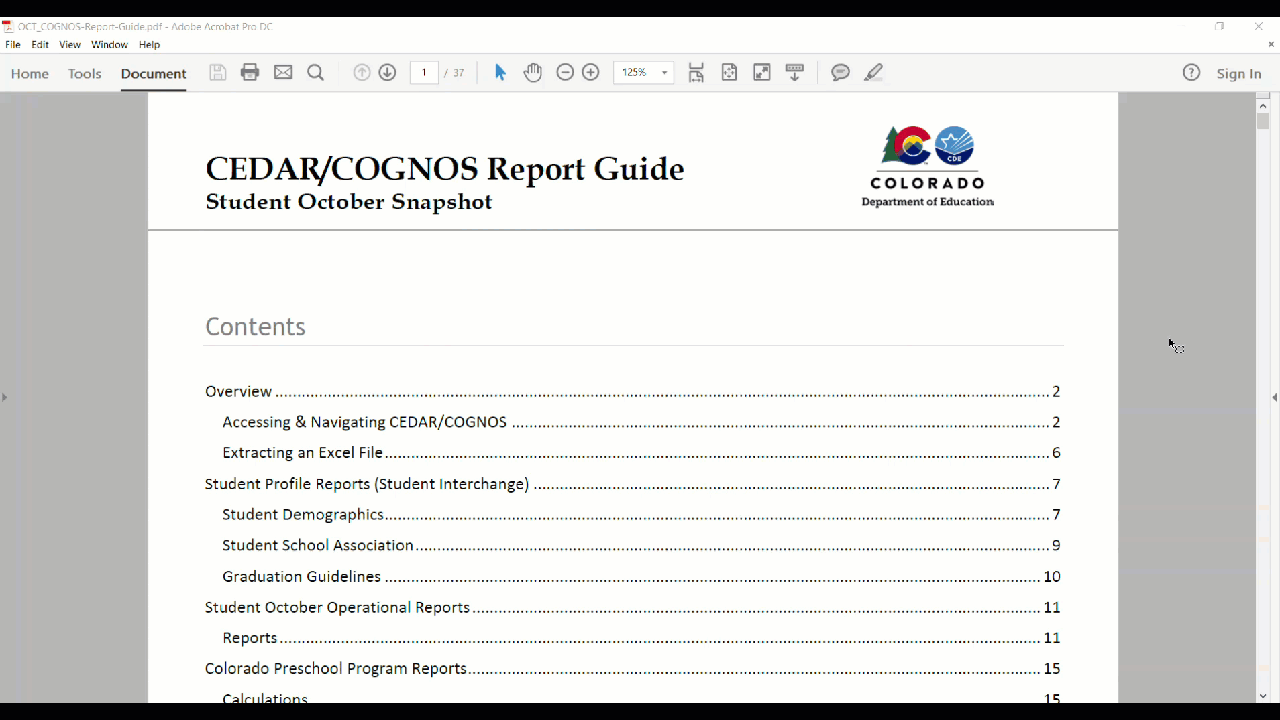 More Information About Cognos -> Cognos Report Guide
16
List of Reports (Not All!)
Operational Reports
Summary Reports
October Error Detail Report
October Snapshot Records
Students Excluded From Student October Snapshot
Summary of Pupils Being Reported by Another District
ELL Count Funding Factor Report
ELL Redesignation Report
District Summary of Non-Resident Pupil Counts 
District Summary of Postsecondary Programs
District/School Summary of Pupil Counts
Summary of Homeless Students
17
District Summary/School Summary Reports
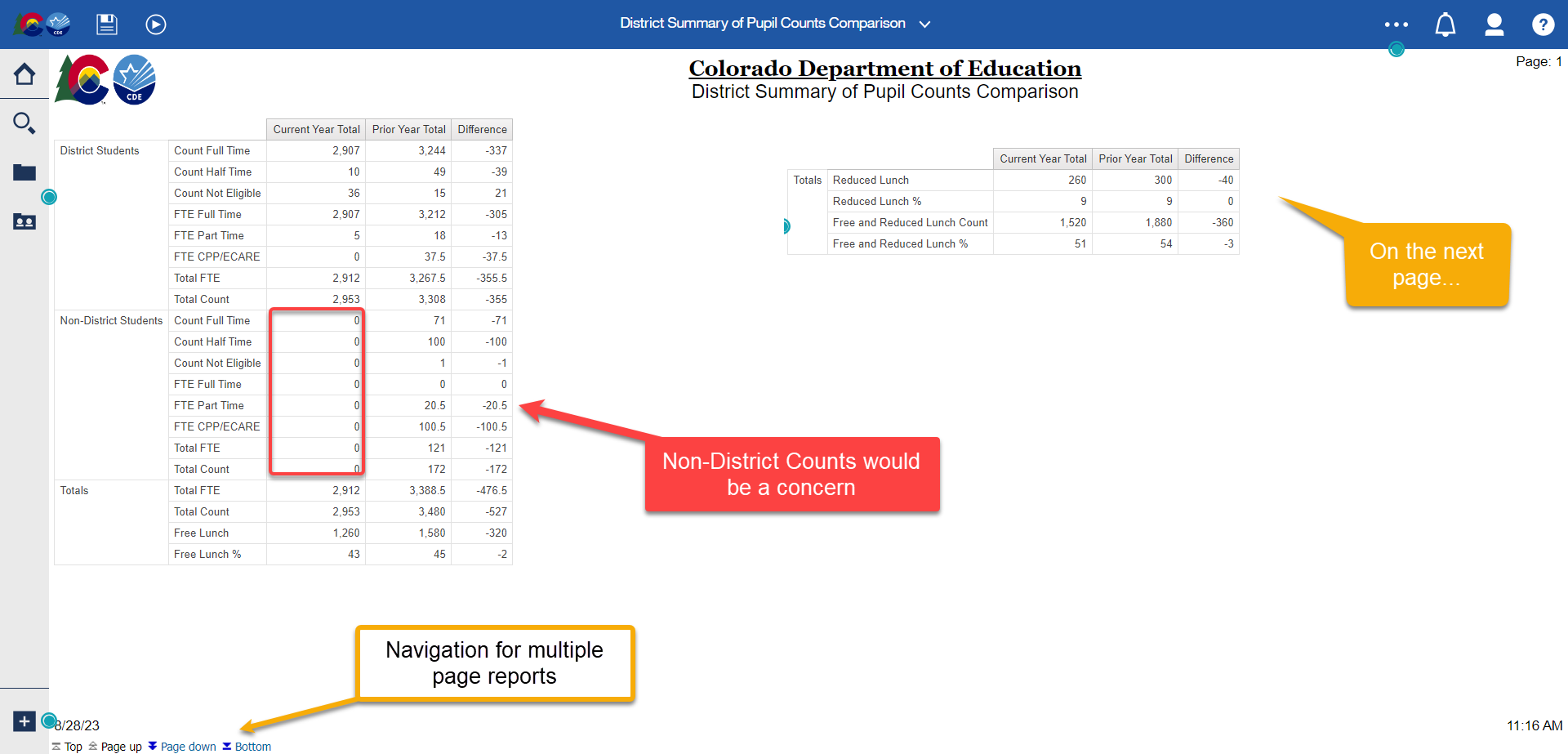 District Summary of Pupil Counts
District Summary of Pupil Counts Comparison (right)
School Summary of Pupil Counts
School Summary of Pupil Counts Comparison
18
October Snapshot Records
Review/download a list of all Student October snapshot records for the current year or a prior year
Helpful if you need to validate certain students are being included in your snapshot data. 

Tip: Use the find function in your browser to search for a specific student by SASID. (Shortcut Key: CTRL + F)
19
District Summary of Pupil Counts by Grade, ..
20
Students Excluded from Student October Snapshot
Includes students who could have errors on the SSA or DEM files but could also contain students that could have zero errors within the interchange, but still are being excluded and therefore are not pulling into the Student October snapshot. 
Student could have entry/exit dates that do not align with your district’s count date, the student’s age does not fall within the parameters, etc. 
 
Note: Helpful columns from the Student Interchange have been pulled for your convenience to see if there could be potential reasons the student is not being pulled into the snapshot.
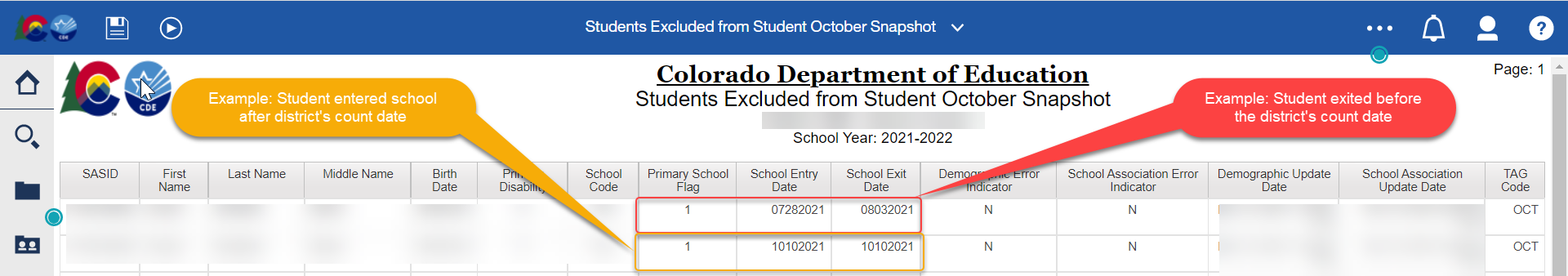 21
Summary of Pupils Being Reported by Another District
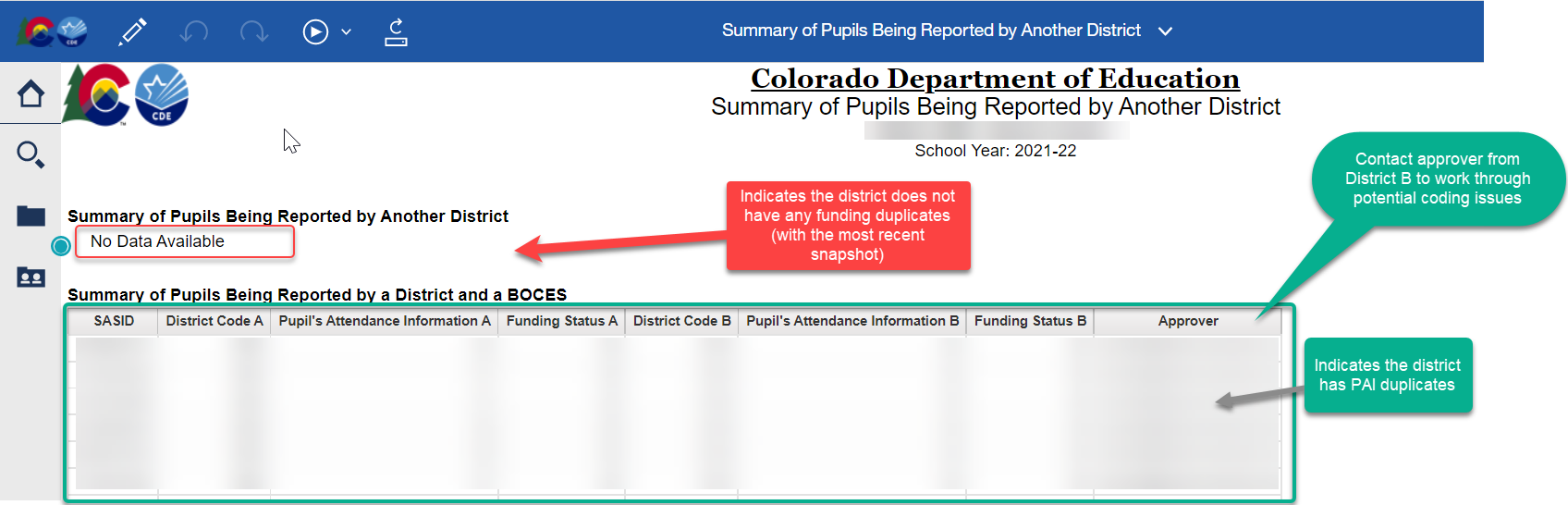 22
Errors/Warnings
23
Warnings
OC30
Will help greatly to validate data
Could point out data inconsistencies within dataset.
Does not prevent you from submitting your data to CDE, but will help you check your data
OC41
24
OC50/OC198 Errors
OC50: The Percentage of K-12 Students classified as Free ('01') and Reduced ('02') exceeds expected tolerances. This 10% tolerance includes K-12 funded students regardless of Pupil Attendance Information Code. 
OC198: The Percentage of K-12 funded students (Public School Finance Status = '80', '82', '85', '91', '92', '94', '95') exceeds expected tolerances regarding FTE. This 10% tolerance includes K-12 funded students regardless of Pupil Attendance Information Code..

What do you do next?
Make sure you are close to your final dataset 
Verify your data via Cognos Reports (make sure you are not under or over reporting)
Request Exception
Be aware that the error will not pop up again through the completion of the collection (even if you report 0 FRL counts for example!)
Student October – Brooke Wenzel
StudentOctober@cde.state.co.us
25
Submit Data to CDE
26
Ready to Submit
Once you have verified the data, submit the snapshot to CDE.  Go to:
Student Profile -> Status Dashboard and click ‘Submit to CDE’
Must have OCT~LEAAPPROVER role in IDM to complete this step
Once data is submitted it will be locked, must request unlock to make changes (email or call me to request)
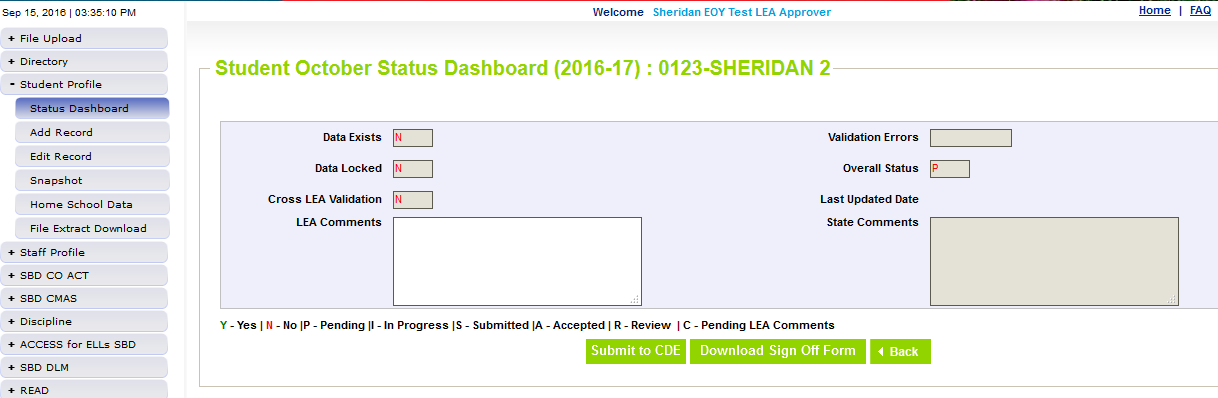 27
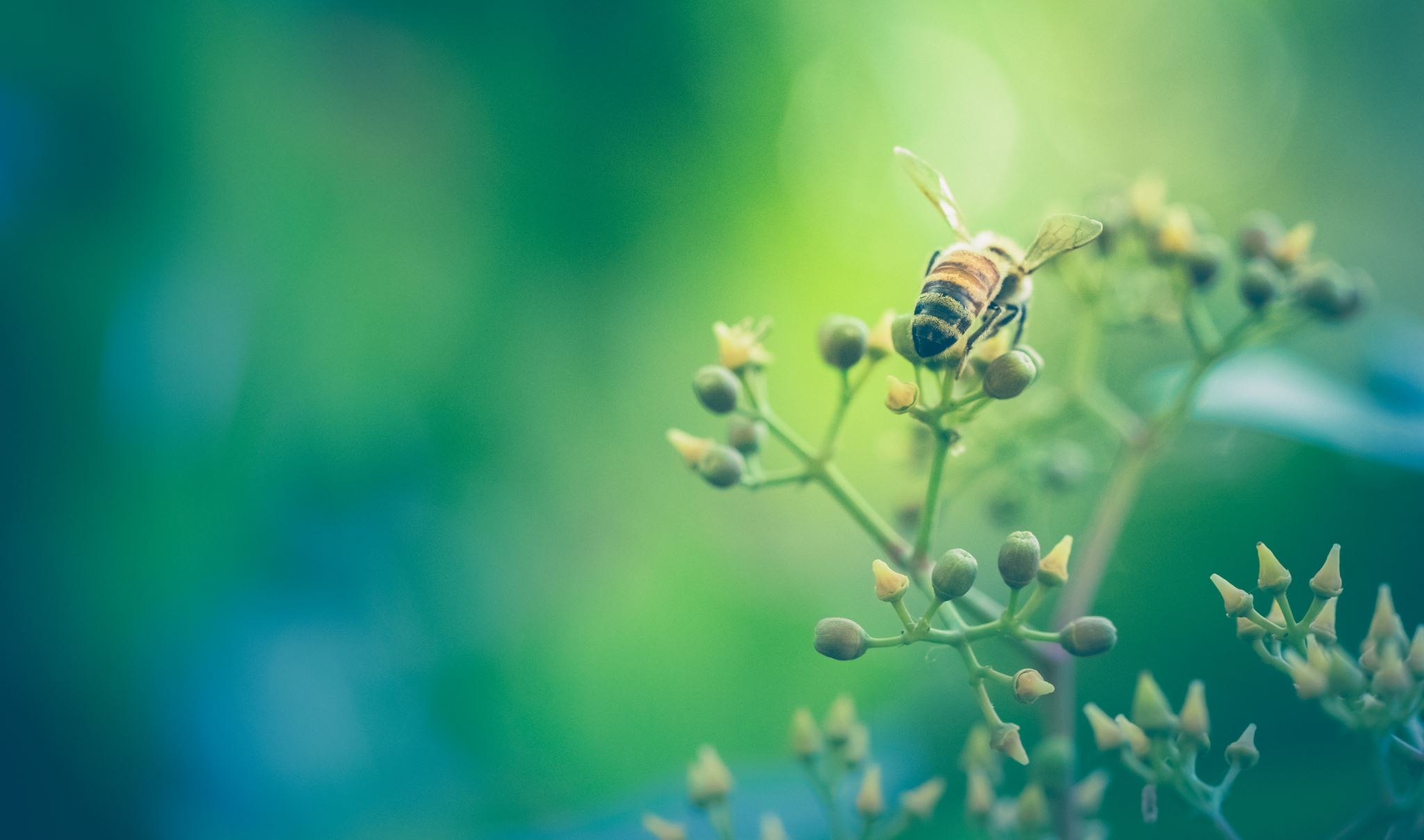 Resources/Links
Brooke WenzelStudentOctober@cde.state.co.us 720-441-7963
Auditing Office Training Schedule
Auditing Office’s Pupil Count Website
Data Pipeline Town Halls
Identity Management/Data PipelineStudent Interchange Website
Student October Website
Syncplicity
28